Единое отраслевое программное обеспечение, покрывающее все процессы, проходящие в органах социальной защиты населения Ханты-Мансийского автономного округа – Югры на базе Прикладного программного обеспечения «Автоматизированная система обработки информации» (ППО АСОИ)
Департамент информационных
технологий и цифрового развития 
Ханты-Мансийского автономного 
округа – Югры 2020 год
Статистика
Ханты-Мансийский автономный округ — Югра
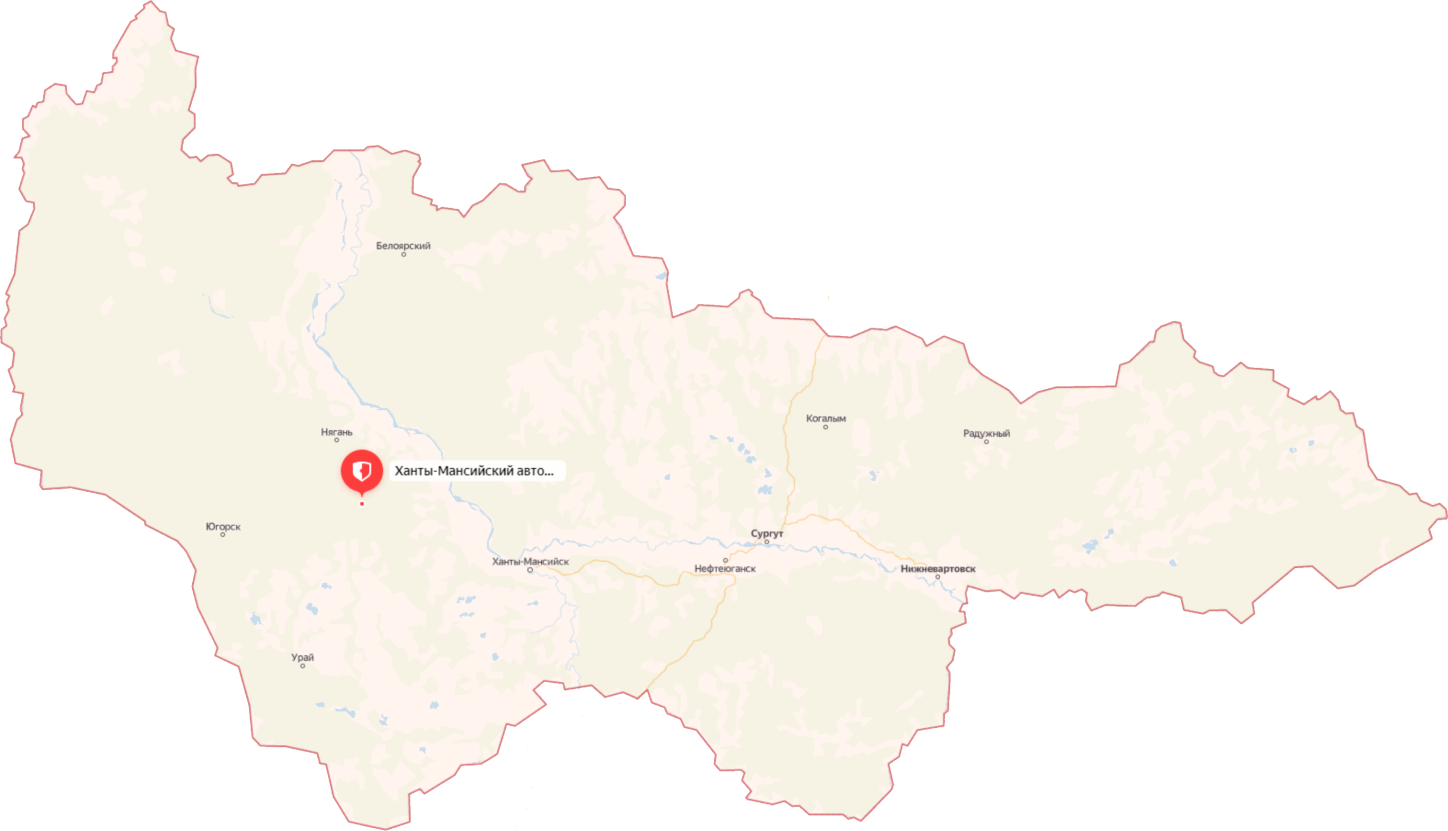 462 работника назначают в среднем 1,5 млрд. руб. ежемесячно для 600  тыс. получателей.
2
Предпосылки возникновения
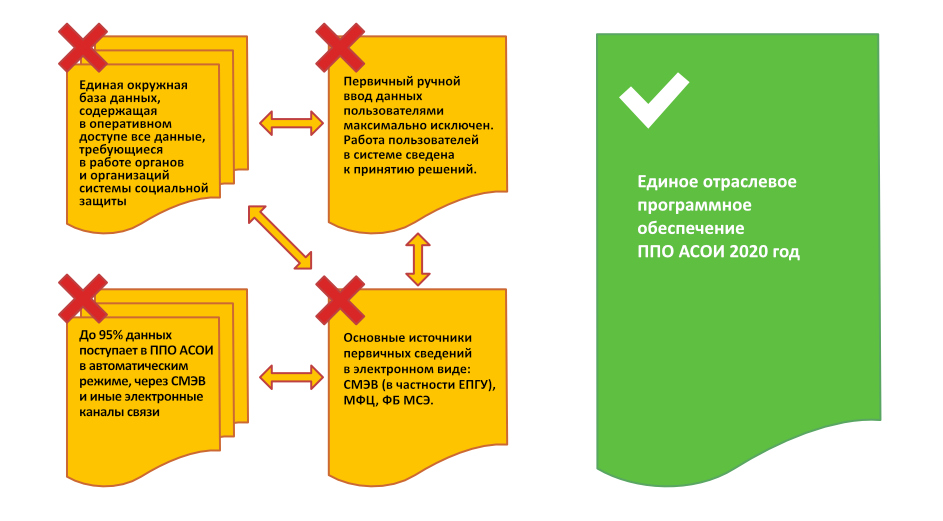 Оказание государственных мер социальной поддержки переходит на форму социальных контрактов 
Развиваются механизмы межведомственной реабилитации и абилитации инвалидов.
Развиваются  электронные формы взаимодействия в отрасли 


Разрозненные программные продукты становятся неэффективными.
3
Функциональные возможности
Единая окружная база данных, содержащая в оперативном доступе все данные, требующиеся в работе органов и организаций системы социальной защиты
До 95% данных поступает в ППО АСОИ в автоматическим режиме, через СМЭВ и иные электронные каналы связи
Первичный ручной ввод данных пользователями максимально исключен. Работа пользователей в системе сведена к принятию решений. 
Основные источники первичных сведений в электронном виде: СМЭВ (в частности ЕПГУ), МФЦ, ФБ МСЭ.
4
4
4
Функциональные возможности
Единое отраслевое программное обеспечение,  покрывающее все процессы, проходящие в органах социальной защиты населения Ханты-Мансийского автономного округа – Югры
Единая окружная база данных, содержащая в оперативном доступе все данные, требующиеся в работе органов и организаций системы социальной защиты
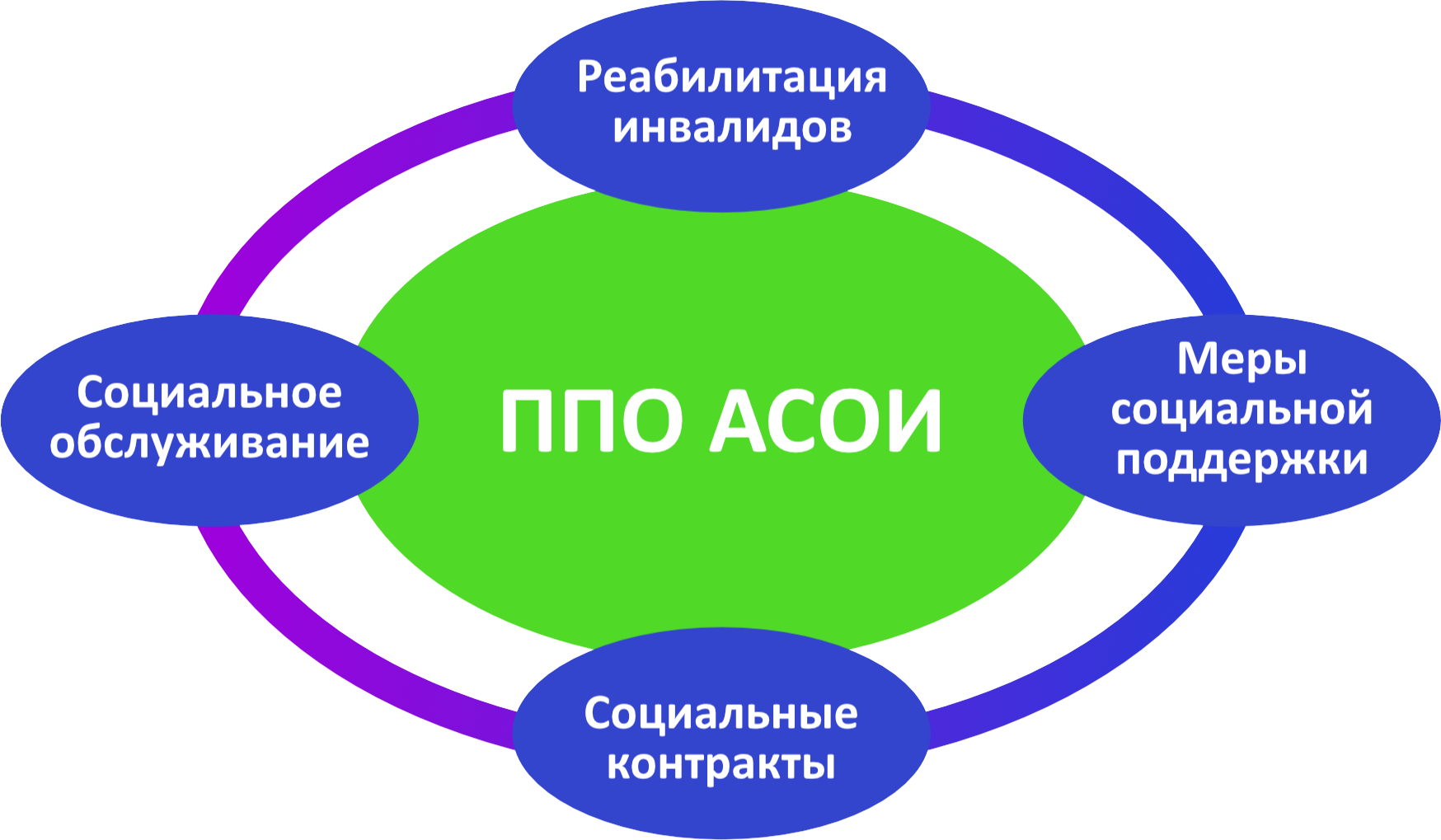 5
Функциональные возможности
Ведение единой окружной карточки персонифицированного учета гражданина в части оказания мер социальной поддержки, социального обслуживания, проведения реабилитации и абилитации инвалидов, заключения и контроля исполнения социальных контактов.
Гибкая система контроля доступа к персональным данным и функциям системы, позволяющая произвольное функциональное и территориальное разделение прав пользователей
Автоматический прием заявлений в электронном виде посредством единого портала государственных и муниципальных услуг и многофункциональных центров.
Автоматическое направление электронных межведомственных запросов по заложенным в системе правилам.
6
Социальный паспорт семьи
В порядке межведомственного взаимодействия органы соцзащиты 
собирают сведения из следующих ведомств:
-  органы занятости
 органы системы управления образованием. 
ППО АСОИ объединяет эти сведения в единый паспорт. 
Социальный паспорт семьи позволяет на уровне региона провезти анализ указанных сведений и получить объективную, комплексную оценку важных социальных показателей.
Так, например, АСОИ позволяет в онлайн режиме отслеживать структуру малообеспеченности в автономном округе, что в свою очередь дает возможность принимать адресные, и вместе с тем охватывающие смежные ведомства решения на уровне региона
7
Социальный паспорт семьи
8
Комплексная реабилитация инвалидов
Интеграция в ППО АСОИ межведомственных информационных потоков, позволила выстраивать единый, тесно увязанный процесс комплексной реабилитации инвалидов.
Так, ППО АСОИ обеспечивает автоматическую загрузку выписок из индивидуальных программ реабилитации и абилитации инвалидов (ИПРА) с витрины ФБ МСЭ и дальнейший сквозной контроль их исполнения.
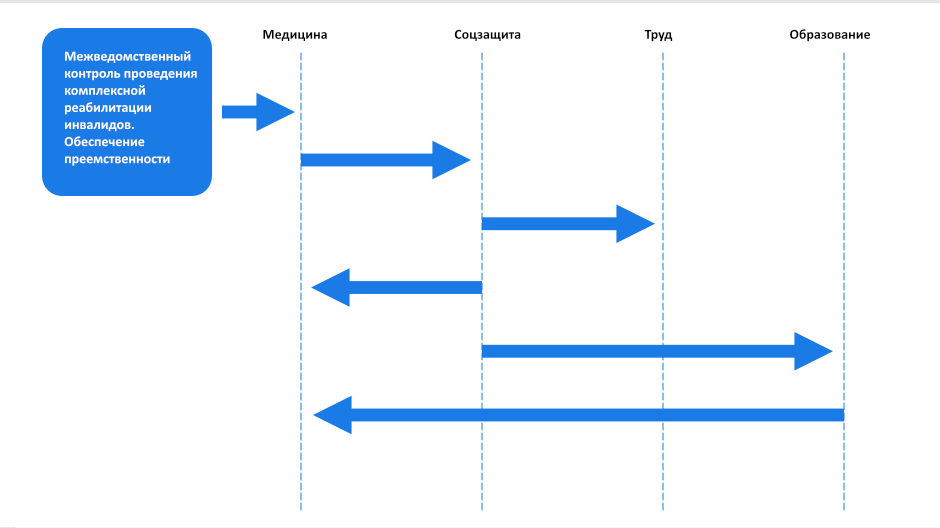 9
Комплексная реабилитация инвалидов
Помимо «стандартных» в таких случаях возможностей, таких как автоматическое и ручное распределение ИПРА по ответственных учреждениям, сбор отчетов по исполнению и доставки этих отчетов обратно в ФБ МСЭ, ППО АСОИ включает:
возможность гибкой настройки последовательности (хода) реабилитации, обеспечивающую должный уровень координации процесса между различными ведомствами;
настроенные отчеты и выборки, позволяющие эффективно осуществлять мониторинг процесса межведомственной реабилитации на окружном уровне, оценку качества работы отдельных учреждений входящих в систему комплексной реабилитации инвалидов;
автоматическую подготовку проектов программы социальной адаптации, индивидуальной программы предоставления социальных услуг на основе сведений, содержащихся в ИПРА
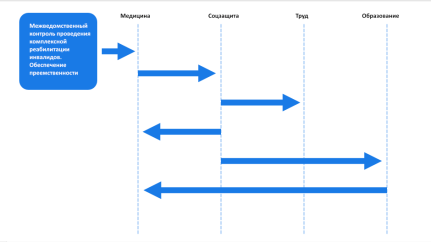 10
Социальные контракты
Использование единой отраслевой информационной системы ППО АСОИ позволяет реализовывать государственную политику постепенного перехода на оказание мер социальной поддержки на основе социальных контрактов. Так, ППО АСОИ включает в себя функции подготовки и мониторинга исполнения социальных контрактов, интегрирующих процессы, происходящие как при непосредственном назначении и выплате мер социальной поддержки Центром социальных выплат, 
так и при осуществлении функций учреждений социального обслуживания по содействию гражданам в преодолении факторов нуждаемости в такой поддержке, непосредственной подготовке программ социальной адаптации основываясь на комплексных сведениях.
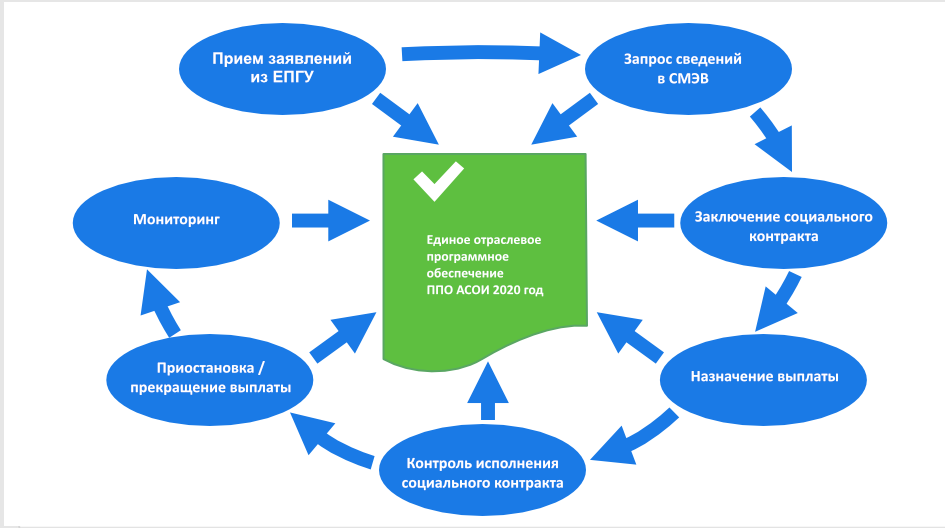 11
Финансовая безопасность
Для обеспечения финансовой безопасности, контроля целевого расходования средств, проводится ежемесячная автоматическая сверка в разрезе муниципальных образований между выплатными документами в ППО АСОИ и сведениями, содержащимися в казначейской системе (по открытому формату федерального казначейства). 
Обычные результаты сверки: разница не более нескольких тысяч рублей на весь автономный округ (которая затем устраняется по результатам сверки) при объеме выплат в среднем 1,5 млрд. руб. ежемесячно (среднесписочное ежемесячное количество получателей порядка 280-320 тыс., или почти 600 тыс. получателей ежегодно).
12
Импортозамещение
Программное обеспечение построено на базе зарекомендовавших себя технологий Html + Java + Postgres, в качестве основных форматов выходных документов используются ODT и PDF, что позволяет разворачивать ППО АСОИ на широком спектре программных платформ без привязки к производителю программного и аппаратного обеспечения. В частности, в Ханты-Мансийском автономном округе – Югре, ППО АСОИ работает под управлением операционной системы Astra Linux (в защищенном исполнении «Смоленск»).
13
Итоги реализации
Внедрение единого программного продукта позволило: вне зависимости  от местоположения, обеспечить выделение функциональных кластеров специалистов, занимающихся исключительно выплатами или назначением узко-специализированных выплат, обеспечить принципиальную возможность удаленной работы специалистов, 
обеспечить единый интегрированный процесс при подготовке и мониторинге исполнения социальных контрактов, при осуществлении комплексной межведомственной реабилитации инвалидов;
сократить издержки на содержание парка серверов в муниципальных образованиях, оптимизировать рабочее время специалистов
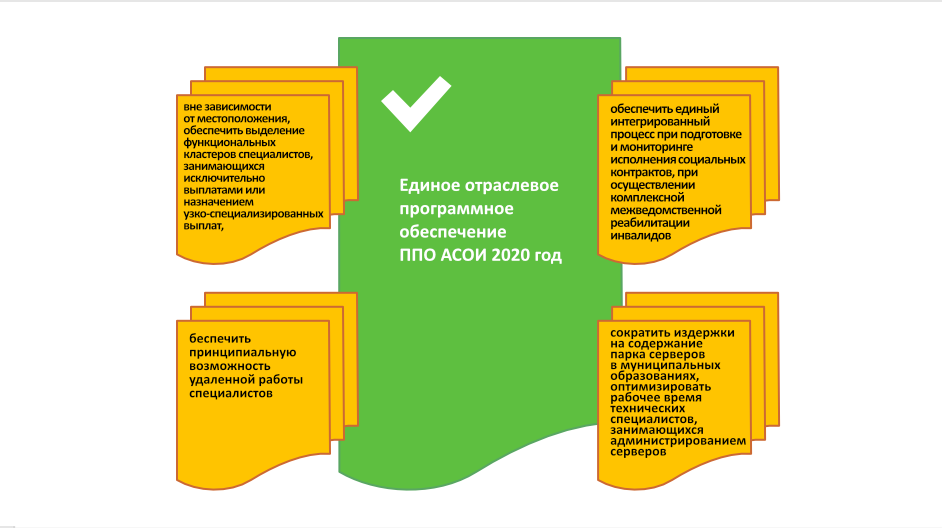 14
Перспективы развития ППО АСОИ
До 2021 года: 
запуск процесс автоматизированного контроля исполнения социальных контрактов с использованием мобильного приложения для прямой двусторонней связи с гражданином - исполнителем социального контракта
переход на использование электронных сертификатов при организации социального обслуживания граждан в полустационарной форме и в форме обслуживания на дому
запуск  процесса автоматического назначения компенсации за жилое помещение инвалидам на основе сведений об инвалидах, поступающих в рамках информационного взаимодействия с ФБ МСЭ, с использованием сведений ГИС ЖКХ и иных сведений, доступных через СМЭВ
запуск  процесс автоматического назначения выплаты на детей в возрасте от 3-х до 7-ми лет.
15